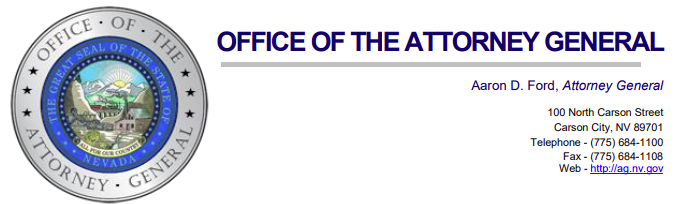 Statewide Substance Use Response Working Group Meeting
January 19, 2022
[Speaker Notes: 9:00
Slides Up 
Broadcasting Zoom 

AG Ford to Welcome]
1. Call to Order and Roll Call to Establish Quorum
[Speaker Notes: AG Ford to call meeting 
--
Emma Rodriguez
“I will now call the roll” 
Please indicate if you are present 

AG Ford, We do (or do not) have a quorum)]
2.	Public Comment
(Discussion only.)
[Speaker Notes: AG Ford to invite public comment. Slides provide directions. 
9:05]
Public Comment
Public comment shall be limited to three (3) minutes per person. We will begin with comments from Las Vegas and then invite comments from Carson City, followed by online participants. 

In Person
Please form a line. 
Before commenting, please state your full name for the record.
[Speaker Notes: Limit public comment timing –
Vegas
Carson 
Online 
--]
Public Comment
[Speaker Notes: Limit public comment timing –
Vegas
Carson 
Online]
3.	Review and Approve Minutes for November 16, 2021 SURG Meeting
(For Possible Action.)
4.	Annual Report on the Use of State and Local Money to Address Substance Misuse and Substance Use Disorders
(For Possible Action.)
5.	Review Initial Findings and Provide Feedback for the Statewide Needs Assessment for the Advisory Committee for Resilient Nevada
(For Possible Action.)
Placeholder for optional client logo
Statewide Substance Use Working Group (SURG)
Needs Assessment
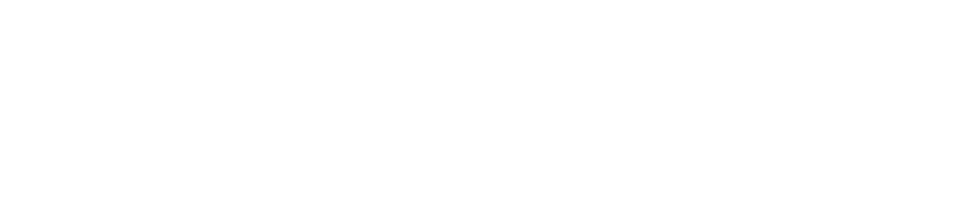 State of Nevada
January 19, 2022
Dr. Courtney Cantrell, PhDJordan Bublik, MSKathy Nichols, LCSW
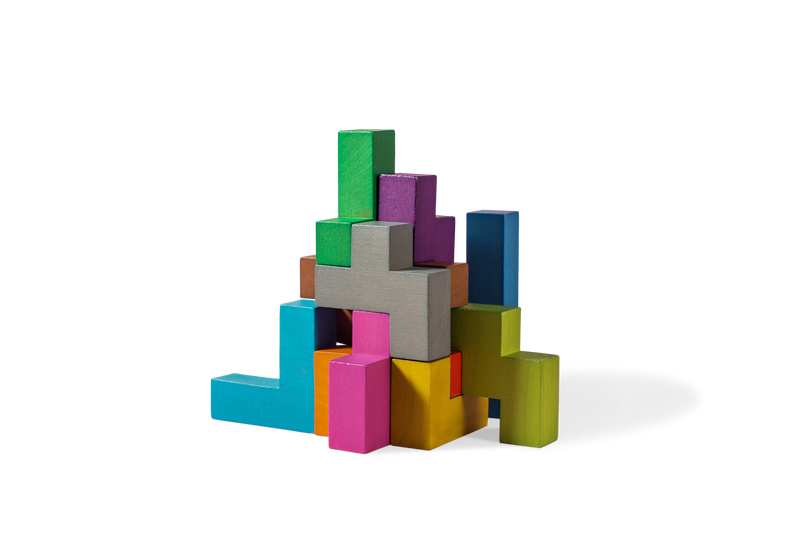 01
04
02
03
05
06
Background and Methodology
Risk Factors
Polysubstance, Co-Occurring Conditions, Suicide Impact
Current and Potential Resources/Programs
Next Steps, Future Directions, & Questions
Opioid Impact
Agenda
Background and Methodology
1
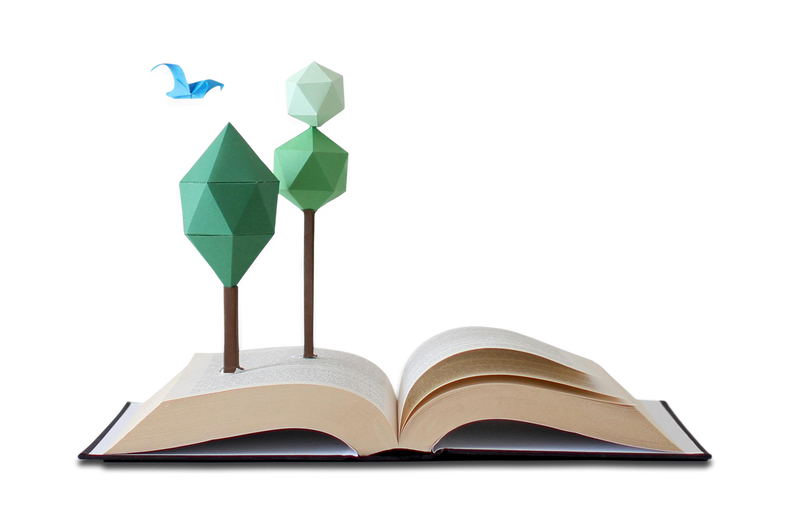 Nevada’s Substance Use History
Significant Events and Efforts
2018 – Meth and Fentanyl
2011–2015
2017 – Continued Response
Implemented DEA HIDTA's ODMAP
Use of meth and fentanyl rapidly increases
2016 – Statewide Opioid Response
2019 – Polysubstance Climbs
2020 – COVID-19 Complications
Overdoses on the Rise
Sharp increase in polysubstance ODs
Increase in illicit pill consumption
Statewide Opioid Conference is held
Legislation developed to curb prescribing (AB474)
Influx of federal funding for response efforts
ODs due to opioids with stimulants begin to increase
Nevada reaches second highest prescribing rates of Hydrocodone/Oxycodone
Now
12
Needs Assessment
2020 Clark County Community Perceptions of Drug Use & Harm Reduction Survey Report
Adverse Childhood Experiences Special Report
Coordination Task Force 2022 Operational & Planning Framework
Forensic Toxicology and Nevada’s OD Surveillance System Needs Assessment 
Formative Research to Investigate Barriers & Facilitators to Accessing Services Among Current & Former Opioid Users in Nevada Report
Nevada High Intensity Drug Trafficking Area 2021 Threat Assessment
Nevada Perinatal Health Initiative & SUPPORT Act
Nevada Public Health Crisis Response
Nevada State Opioid Response Grant II 2019 Annual Report
Nevada Substance Abuse Prevention & Treatment Agency Capacity Assessment Report
Nevada SUD & OUD Treatment and Recovery Services Provider Capacity Expansion Strategic Plan
Nevada Vulnerability Assessment
Nevada’s Sustainability Plan to Support Expansion of SUD & OUD Treatment & Recovery Provider Capacity
NV-OD2A: Hispanic Latinx OD; OD Landscape; OD Surveillance Quarterly Report; Polysubstance Trend Report State and Regional Reports; Suspected Nevada Drug OD Surveillance Monthly Report
Opioid Response Summit Final Report 2019
ODMAP Report by Nevada Counties
SUD & OUD in Nevada: Policy Analysis and Infrastructure Assessment Report
Inputs
State Agency 
Input
CDC – NV-OD2A
DHHS
HIDTA
Attorney General Office
Southern Health District of Nevada
Seminal Documents
Needs Assessment
Data Sources
441A Mandated Hospital OD Reporting
Coroner/Medical Examiners Office
Criminal History Repository Electronic Death Registry System Harm Reduction Organizations
HIDTA’s Overdose Data Mapping Application Program Hospital Billing Data 
National Forensic Laboratory Information System
Prescription Drug Monitoring Program
State Unintentional Drug Overdose Reporting System Syndromic Surveillance
Treatment Episode Data Set
Legislation
SB390
SUPPORT Act
13
Opioid Impact
2
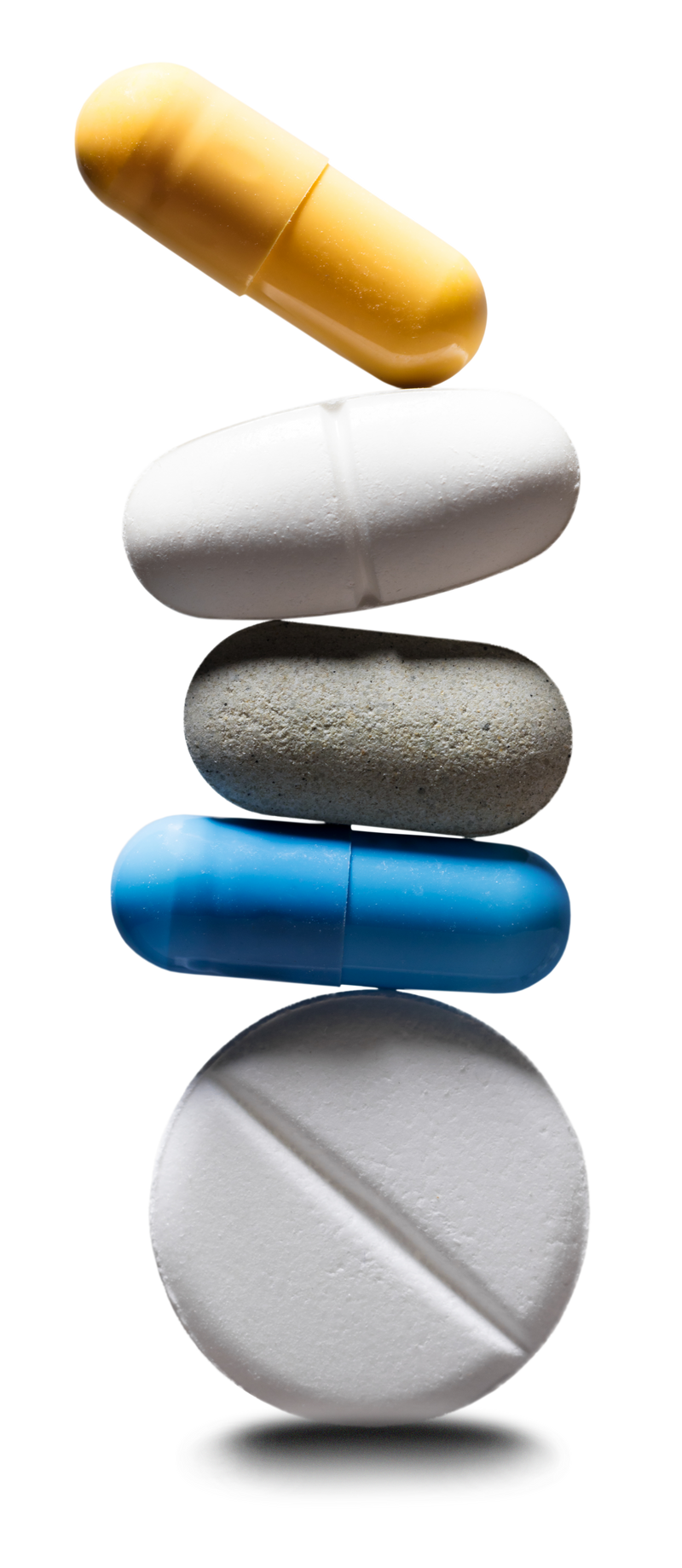 Opioid Impact
Statewide Statistics
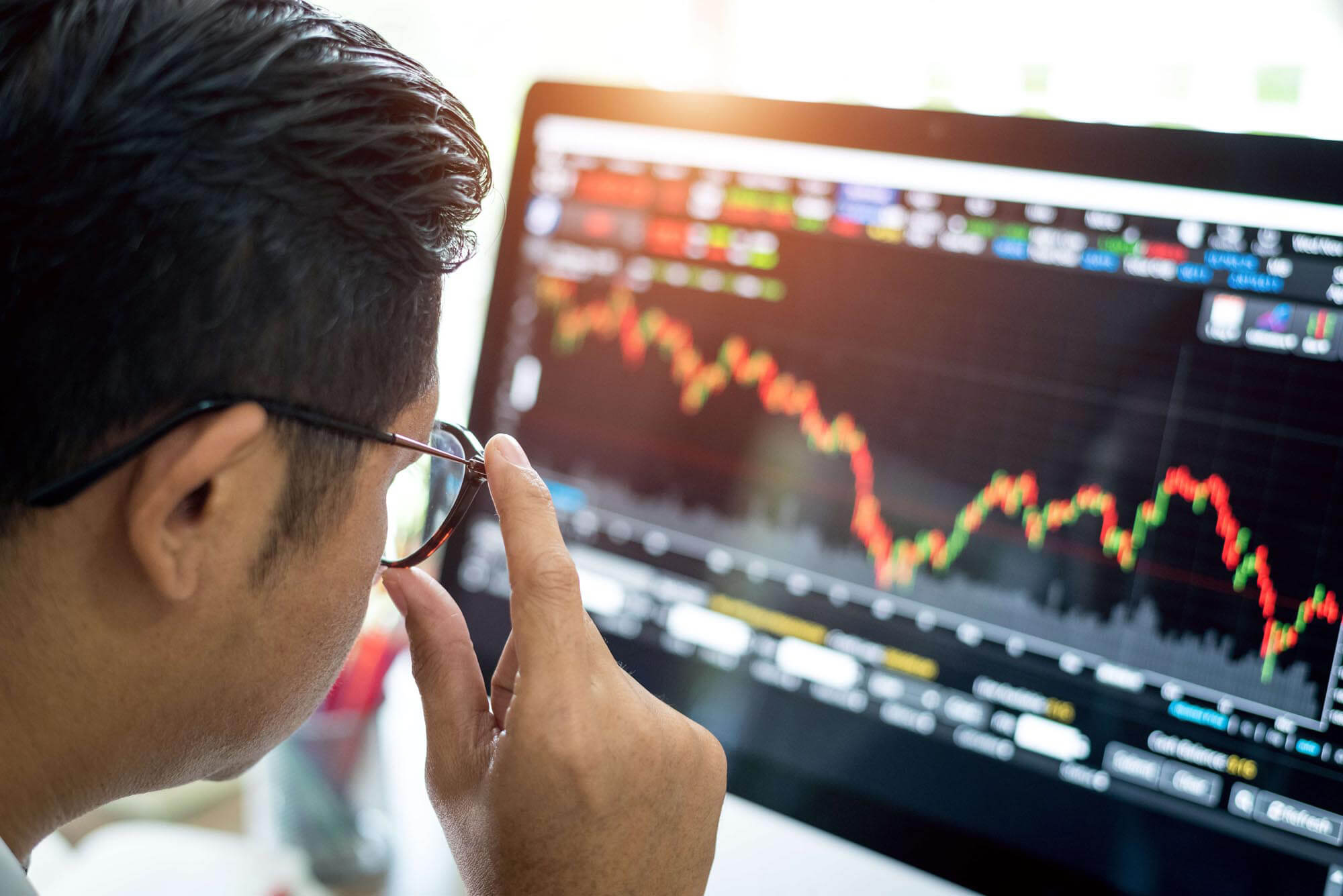 Nevada ranks nationwide: 
Twenty-eighth in opioid overdose (OD) deaths (2019)
Twentieth in Opioid prescribing (2020)

From 2019–2020:
Opioid-related OD deaths increased by 76%
Use of fentanyl increased by 227% 
Opioid-related emergency department encounters increased by 26%

Self-Reported use of heroin and other opioids among pregnant women has quadrupled since 2004
Neonatal opioid exposure has more than doubled since 2010
15
Opioid Impact
Statewide Statistics – 2020 OD Deaths
ODs Increased 55% from 2019–2020
Other 
Contributing Drugs:

Meth: 47.7% 
Benzo: 21.3%
Alcohol: 12.3%
Setting

Home: 76.6% 
Bystander Present: 56.2%
Route of Administration

Ingested: 44.4% 
Smoked: 21.0%
IV: 16.0%
ODs with an Opioid and…

Stimulants: 26.6% 
Benzo: 18.9%
Alcohol: 9%
Sex

Male: 68.3% 
Female: 31.7%
BH Region

Clark: 68.8%
Washoe: 21.1%
Northern: 4.7%
Other:

Homeless: 8.9%
Military: 6.6%
788 Overdose Deaths (ODs) Occurred
Education

HS/GED: 53.7%
Bachelors: 6.5%
Masters: 1.2%
Age

55-64 years: 20.6%
45-54 years: 20.1%
25-34 years: 18.9%
Race/Ethnicity

White: 64.3%
Hispanic: 19.9%
Black 14.0%
Opioid Type

Fentanyl: 30.4%
Heroin: 16.7%
Prescription: 20.3%
Mental Health

Current SUD: 77.7%
Mental Illness: 34.5%
Previous OD: 11.9%
65.2% 
of ODs
Involved 
Opioids
16
Opioid Impact
Region and Counties
Counties
Regions
Top Five Counties with Highest number of suspected OD (2021)

Clark
Washoe
Nye


Top Five Counties with Highest rate of Opioid-related OD deaths

Churchill
Lyon
Humboldt
Northern Nevada (2019–2020)
Accidental/undetermined intent drug overdoses reported 391
61% of overdose deaths had opioids listed in the cause of death
20% overdose deaths had an opioid and stimulant present
Overdose deaths due to fentanyl increased by 164%

Southern Nevada (2019–2020)
Accidental/undetermined intent drug overdoses reported 907 — 68% increase
66% of overdose deaths had opioids listed in the cause of death
Overdose deaths due to fentanyl increased by 257%
Overdose deaths due to benzodiazepines increased by 146%
4.   Douglas 
5.   Elko
4.   Lincoln 
5.   Carson City
17
Health Equity
In Nevada
Nearly 9% of the population under age 65 have disabilities
Over 12% live in poverty
11% of residents are uninsured
48% or the population is minority 
Over 30% speak a language other than English at home
Nevada has the largest percentage of uninsured unauthorized immigrants in the region
Nevada has 27 federally-recognized tribes 
97% of Nevada's tribal nations are rural
1.1% of the State’s population is American Indian Alaskan Native (AIAN) 
30% of Nevada’s AIAN lives in poverty
Nevada has only 11 SUD providers per 1,000 adults with addictions compared to the national average of 32 per 1,000.
Hispanics face higher rates of overdose deaths
Overdose deaths of Hispanics increased by 120% from 2019–2020
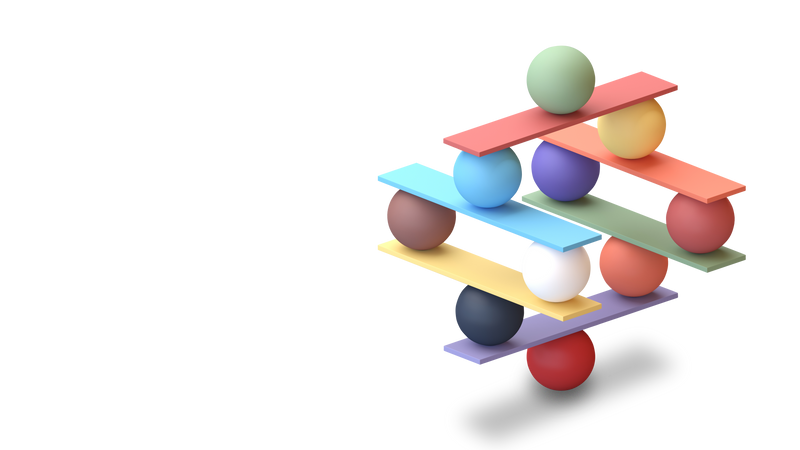 18
Opioid Availability
Nevada is a target rich environment for drug trafficking and money laundering to include major transportation highways, shared borders with major drug trafficking areas like California and Arizona, tourism, gaming, manufacturing, etc.
Initially, the pandemic slowed the pace of drug trafficking into the United States; however, the threat of illicit drugs — including the rates of overdoses — persisted as traffickers adapted and drug compositions like fentanyl became more potent. Additionally, during the lockdown, drug dealers were able to turn to the Dark Net to sell and purchase drugs and other illicit commodities. 
Nevada HIDTA assesses with high confidence that opiates (fentanyl and heroin) will continue to be a high drug threat to its AOR with a 196% increase in fentanyl overdose deaths between 2019 and 2020, surpassing heroin as a top drug threat.
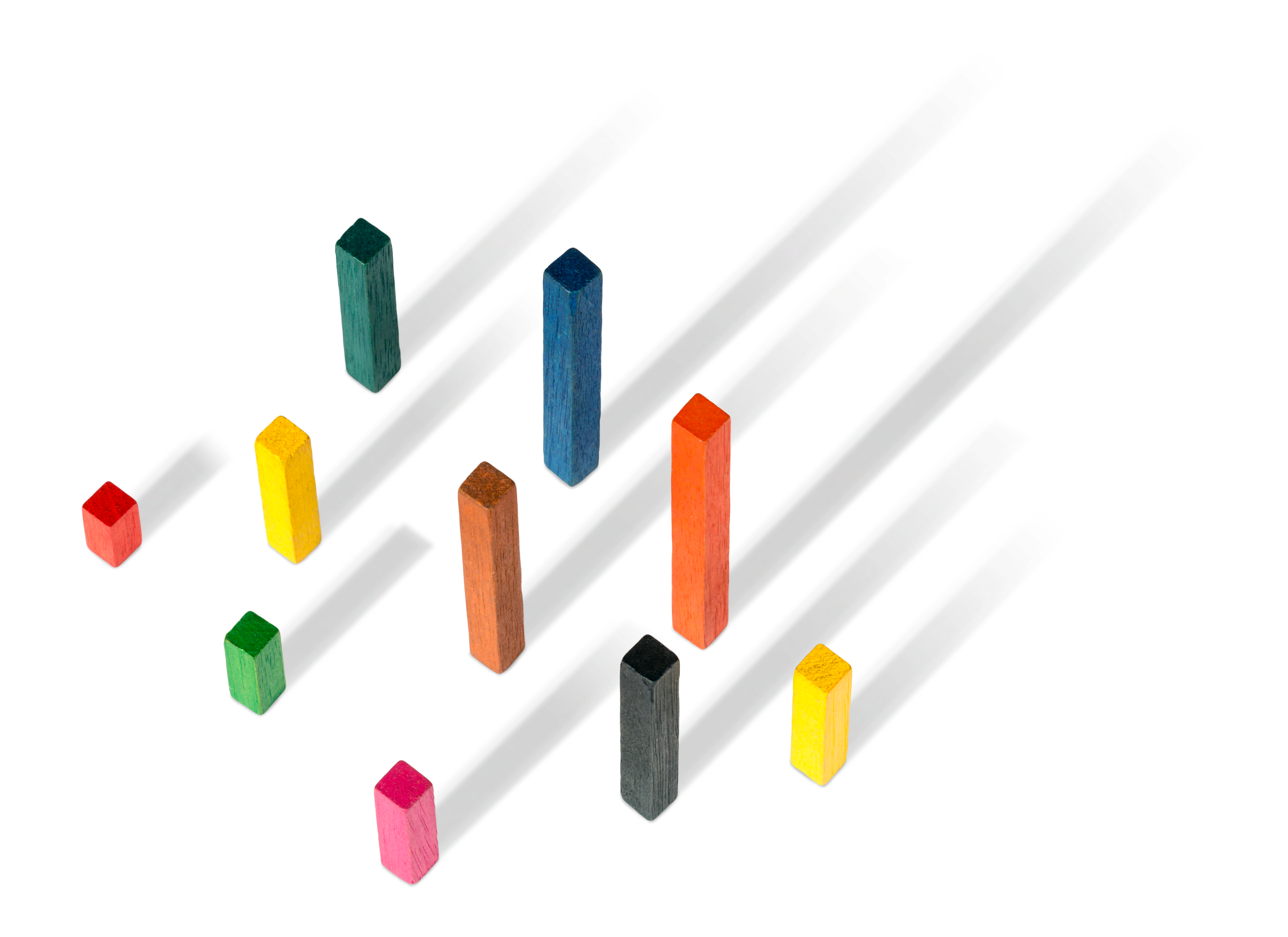 19
Risk Factors
3
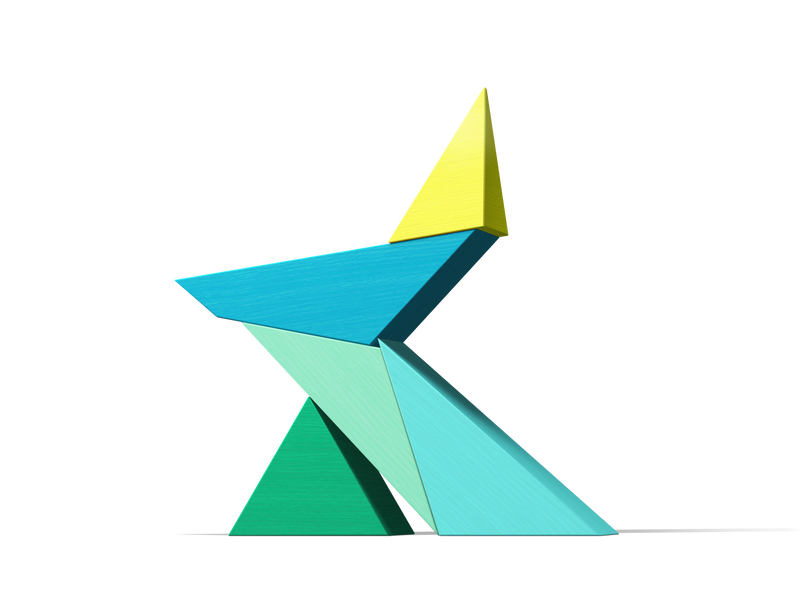 System-Level Risk Factors
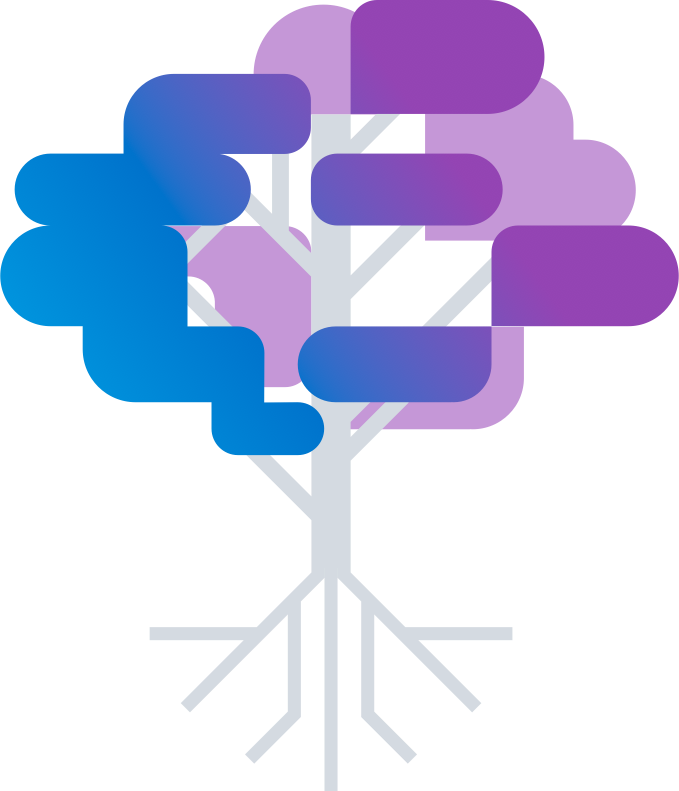 Prevention Programming (lack of unified, statewide prevention programming with established outcomes measurement, drug education and school-based interventions)
Harm Reduction (needle exchanges statewide)
Access to Treatment (transportation, housing, lack of providers, lack of referrals, lack of quality evidence-based treatment, stigma, education regarding treatment option, data to monitor quality, access and capacity)
Recovery Support (parent education, employment support, housing)
21
Individual-Level Risk Factors
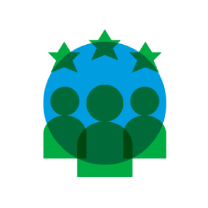 Behavioral health issues
Low-income
Minority populations
Homelessness
Veterans
Individuals with I/DD
Individuals with chronic diseases
Youth
Trauma/accidents
Victims of domestic abuse/sex trafficking
Lack of vocational opportunities
Chronic pain
Criminal justice involvement, especially release from prison or jail
ACEs and child welfare
Lack of educational opportunity
Chronic pain disease
Health care not well-coordinated
22
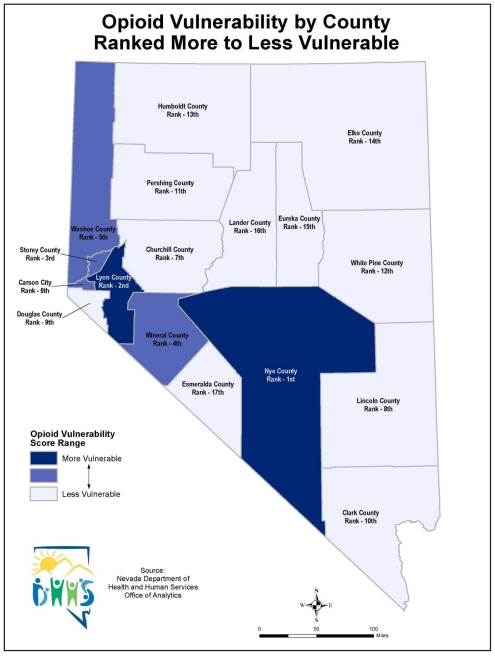 Nevada Vulnerability Assessment
Top 6 Most 
Vulnerable Counties
Nye 
Lyon 
Storey 
Mineral 
Washoe 
Carson City
Assessment Criteria
Socioeconomic Indicators
Per capita annual income 
Percentage of:
Population who live below the poverty level
Noninstitutionalized population who are uninsured
Households with no access to a vehicle
Population who are ages 25 and greater without a high school diploma
Unemployment rate of persons ages 16 years and greater

Infectious Disease Indicators
Count of new HIV cases, HIV incidence and prevalence rates
Rate of HIV incidence through IDU transmission, sexually transmitted infections (STI), acute hepatitis B, and hepatitis C virus

Drug Use Indicators 
ED visit rate: opioid, methadone, methamphetamine, and heroin-related visits 
Inpatient admission rate: opioid, methadone, methamphetamine, and heroin-related admissions
Opioid prescription rate: prescriptions greater than 90 MME rate
Mortality rate: methamphetamine and heroin-related deaths
23
Source: DHHS Nevada Vulnerability Assessment from January 2020
Polysubstance, Co-Occurring Disorders, Suicide Impact
4
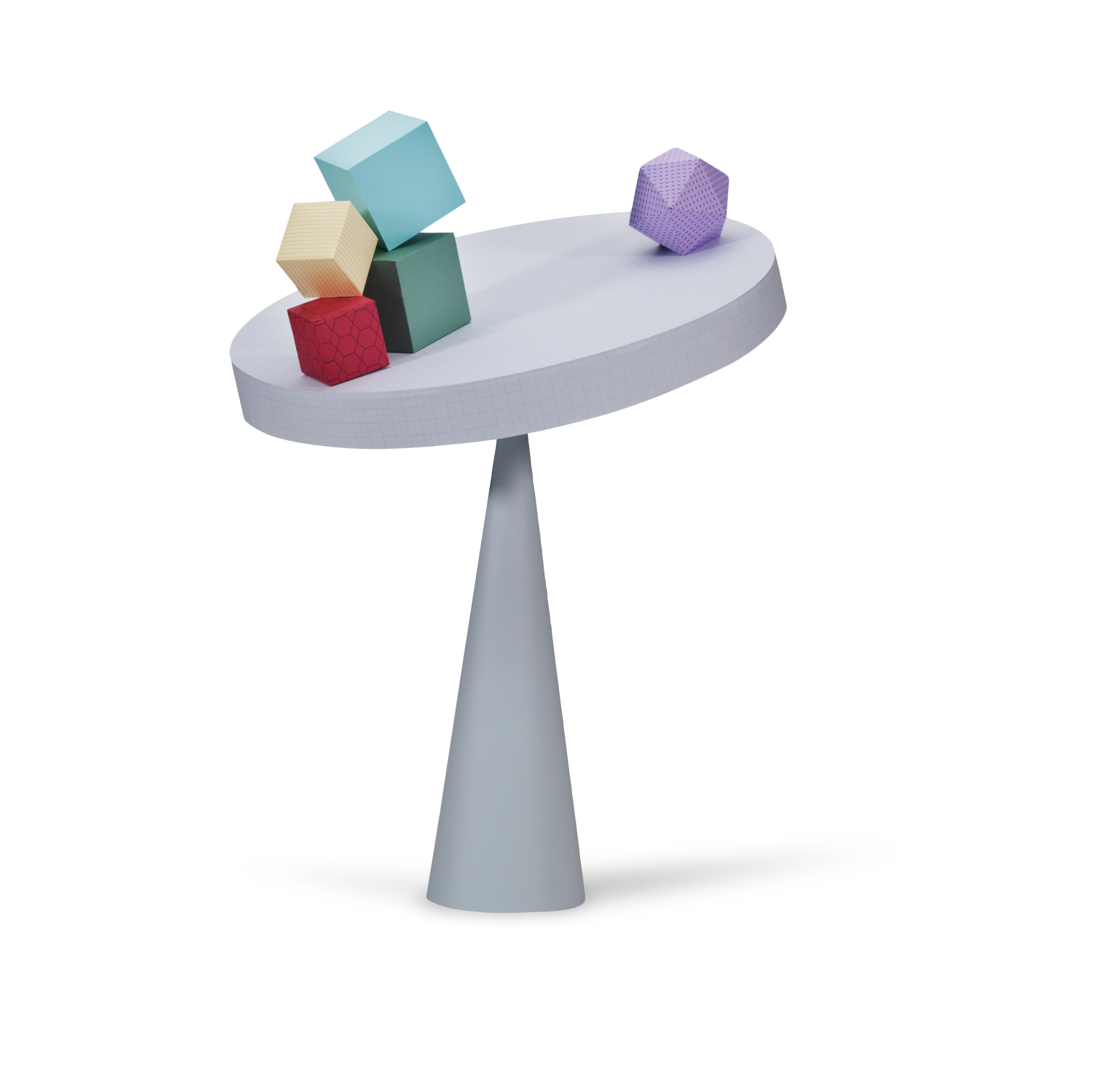 Polysubstance Use
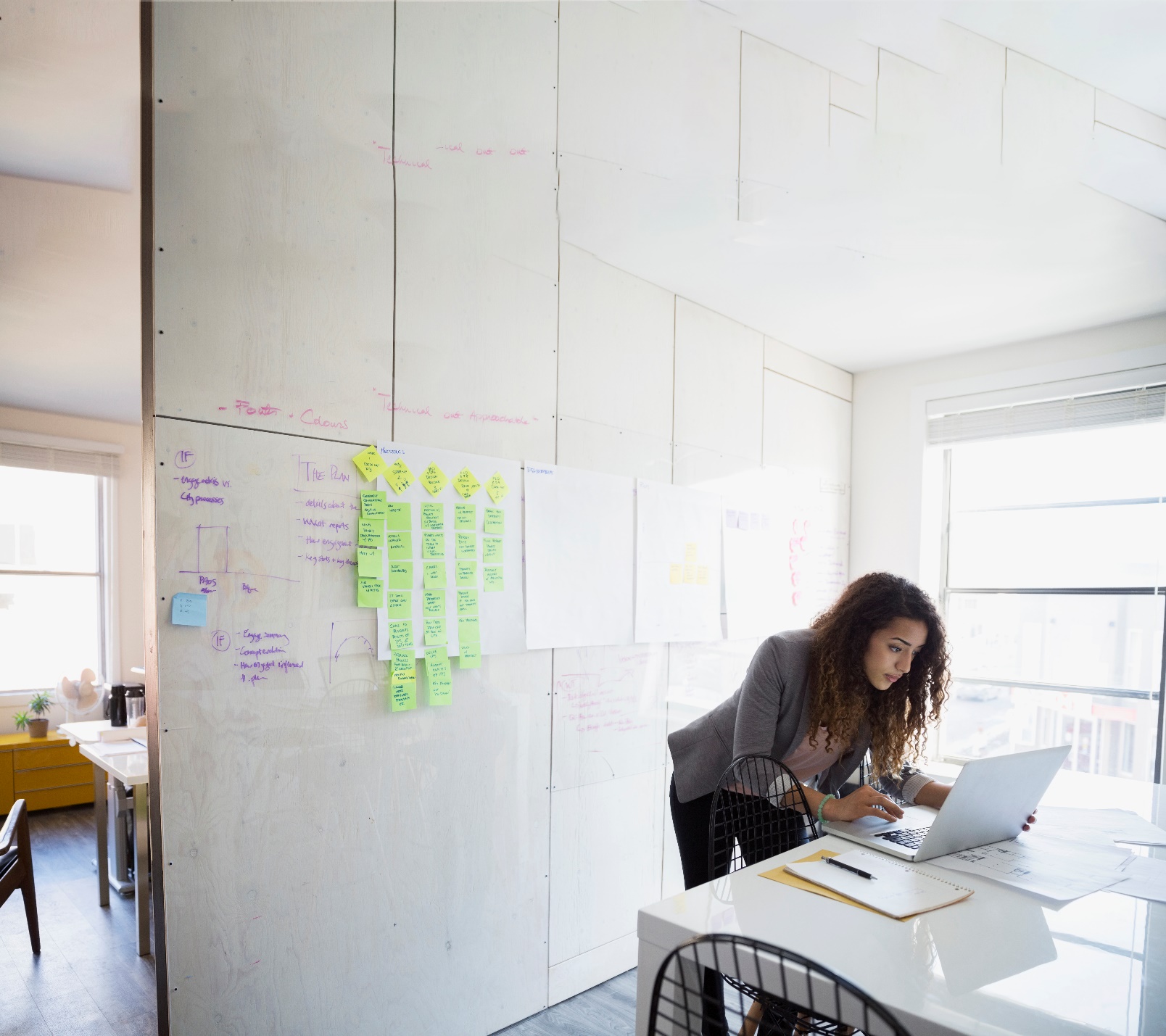 Approximately 400,000 need, but do not receive treatment for SUD. Nevada's most pressing need is to increase the number of treatment services available to residents across the State
OD deaths for heroin and methamphetamine use increased in Clark (29%) and Washoe (89%) counties (2015–2018)
In 2020, 26.6% of overdoes deaths were due to a combination of opioids and stimulants
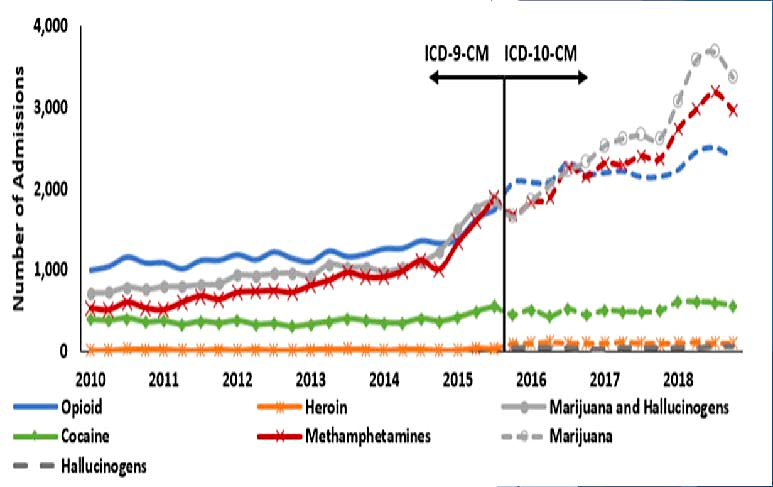 Source: NV-OD2A Prevention & Intervention Efforts in Nevada presentation on July 7, 2021
Co-Occurring Conditions
Behavioral and Physical Health
Behavioral Health
Physical Health
Mental Illness
34.5% individuals had a fatal OD had a mental health problem prior to OD deaths in 2020
Approximately 75% of mentally ill criminal offenders had a co-occurring SUD in 2018 
Suicide
9.9% of individuals had a fatal OD had a history of suicidal thoughts, plans, or attempts prior to ODs in 2020
Nevada ranked sixth on the CDC’s list of suicide mortalities among United States in 2018 
Nevada’s teen suicide rate among 15–19 year olds is 13.5 per 100,000 people in 2018 
Nevada’s military veterans’ rate of suicide is 47 for every 100,000 people in 2018
Sexually transmitted infections (chlamydia, gonorrhea, syphilis)
HIV/AIDS
Hepatitis A, B, C
Reported in 2018: 77 acute new cases of hepatitis A and 85 acute new cases of hepatitis C
Increased risk of developing COVID-19, bacterial, viral, and fungal infections
Results
26
Current and Potential Resources/Programs
5
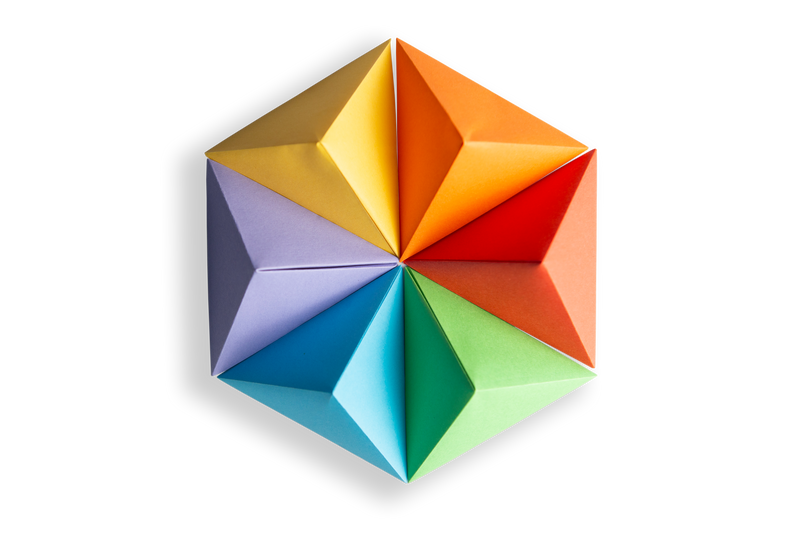 Medication Assisted Treatment
OBOTs and OTPs
Currently Waivered MAT Providers (OBOT)

648 Providers
10 Counties
OTPs

15 in Clark and Washoe Counties and Carson City
Most have current capacity
Opportunities

Reimbursement Rates
Increased Referrals
Increased Counseling
28
Housing and Employment
Housing and Employment
Opportunities include developing recovery housing certification and building more infrastructure
Working with Oxford House and the NationalAlliance for Recovery Residences
SOR funding supporting 128 clients in housing and 44 in obtaining employment
29
Criminal Justice
SOR Funds
Naloxone
Las Vegas 8th Judicial MAT Re-Entry Court enrolling individuals with a stimulant disorder as of March 2021


Misdemeanor Treatment Court using SOR funds to link individuals with OUD and/or stimulant use into treatment services, housing, and wraparound services
3300 Naloxone kits were distributed to 72 law enforcement agencies in 2018-2019


Naloxone distribution upon jail release in Washoe and Mineral counties
30
Establish and evaluate supervised consumption spaces
Disseminate and evaluate the use of test kits for fentanyl laced opioids
Harm Reduction
Work with State and local stakeholders to establish and support needle and syringe service programs
CDC money used to implement a Needle Exchange Shipping Program with 75% county participation
31
Workforce Shortages
32
Prevention and Recovery
Prevention
Recovery
Expand prescription drug disposal locations and initiate events in communities that do not have them
Increase substance use and suicide prevention programming in schools
Increase the number of affordable housing units available via housing vouchers
Increase naloxone education and availability for minorities
Increase the availability of transportation vouchers and services for people seeking treatment
Increase the amount of housing and tenancy supports available
Reduce stigma by updating human resources and benefits language, include evidence about the effectiveness of treatment for opioid use disorders, avoid stigmatizing language and discuss effectiveness of treatment in public communications, educate health care providers about benefits of destigmatizing language
33
Local Interventions
Mobile Outreach Safety Teams (MOST)
Forensic Assessment Services Triage Teams (FAST)
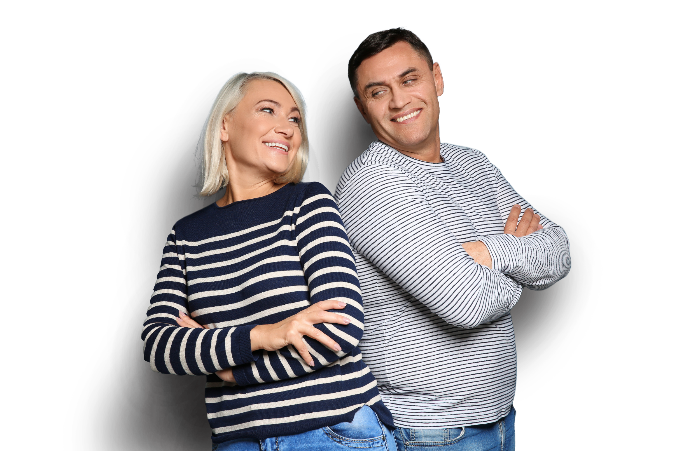 BH provider with a law enforcement officer to visit adults in the community at risk of incarceration or hospitalization due to BH or SUD issues to connect them with community interventions before a crisis
Multidisciplinary teams and collaboration between clinicians and law enforcement to screen inmates for behavioral health concerns and develop a release plan
34
Parenting as a Path to Recovery
Neonatal Programming
Designed to meet the complex diagnostic and behavioral needs of youth affected by in-utero exposure to substances of abuse, specifically opioid and/or stimulant exposure, which often requires specialized diagnostic and treatment services to effectively manage the developmental and behavioral concerns that arise from exposure
The University of Nevada Las Vegas Ackerman Center
UNR Nevada Center for Excellence in Disability (NCED)
35
John’s Hopkins Bloomberg School of Public Health – 2017
Optimizing the Prescription Drug Monitoring Program
Standardizing Clinical Guidelines
Engaging Pharmacy Benefit Managers and Pharmacies
Implementing Innovative Engineering Strategies
Engaging Patients and General Public
Improving Surveillance
Treating Opioid-Use Disorders
Improving Naloxone Access and use
Expanding Harm Reduction Strategies
Combating Stigma
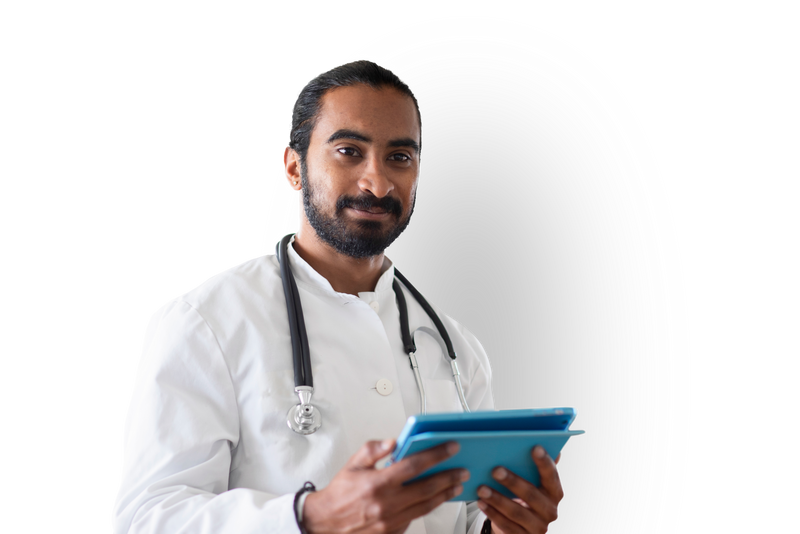 36
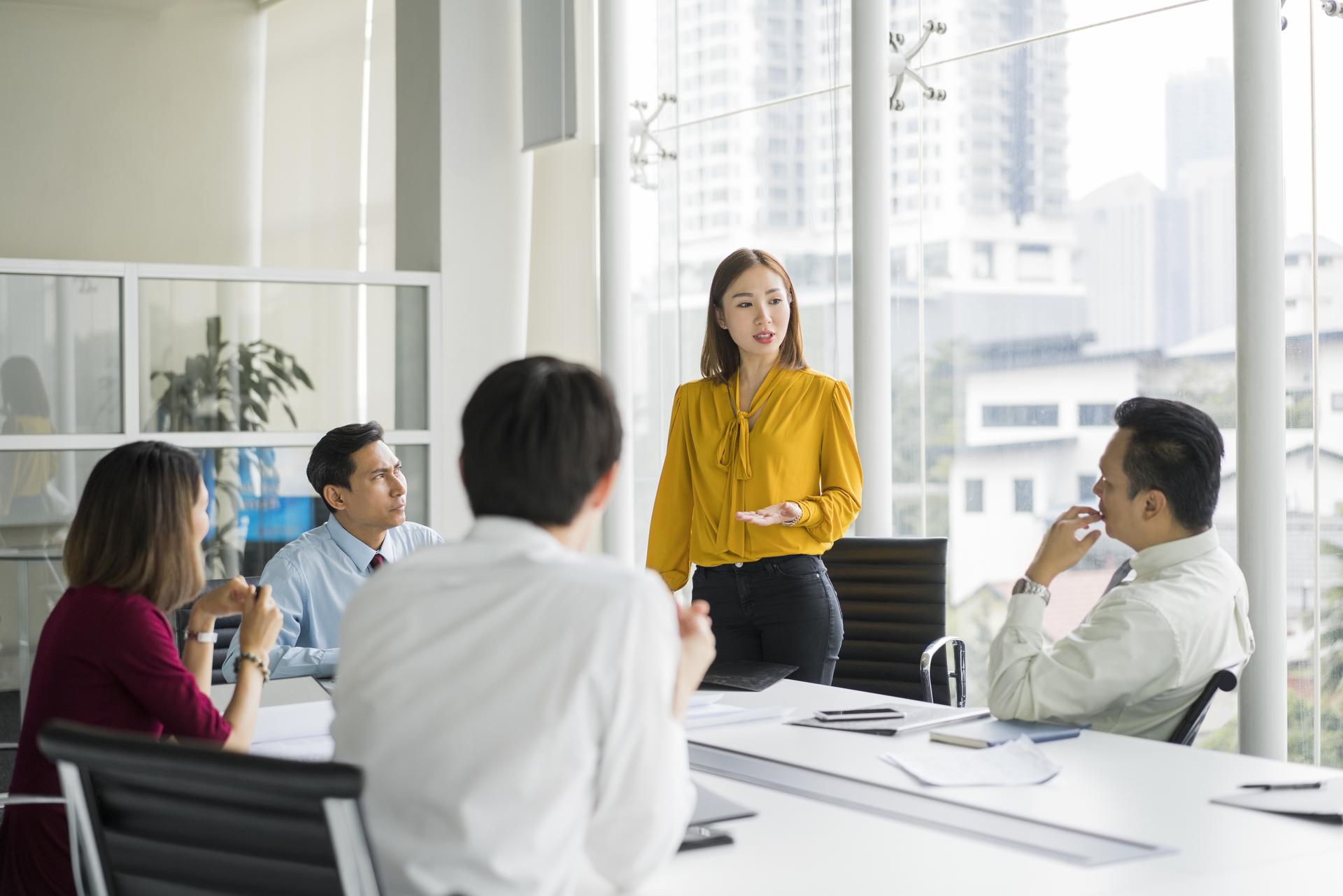 Next Steps/Future Directions
Continued Data Collection and Review
Additional Data Sources
Medicaid Programming and Outcomes
Tribal Population Needs
Additional Minority Population(s) 
UNLV Disparities Data
Additional Review
Potential solutions regardless of funding sources
Other Nevada specific pilots and any data on outcomes available
Possible rural and frontier interventions
Qualitative input from existing stakeholder surveys
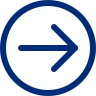 38
Advisory Council for Resilient Nevada (ACRN) Feedback
January Meeting
During the January 13, 2022 ACRN Meeting, participants provided feedback on topics/areas that may be expanded upon or additional areas to consider for incorporation into the Needs Assessment. 
Topics/Areas Discussed:
Zip-code Level Data Stratifications
Primary Care and Continuity Care (Low-Cost Care, MAT availability in FQHCs/RHCs)
Mental Heath Disease-specific Rates
Juvenile SUD/OD Rates and Risk Factors 
Childhood Trauma
Harm-Reduction Services
Online/Easily Accessible Educational Resources
Accessibility of Care – Time and Distance
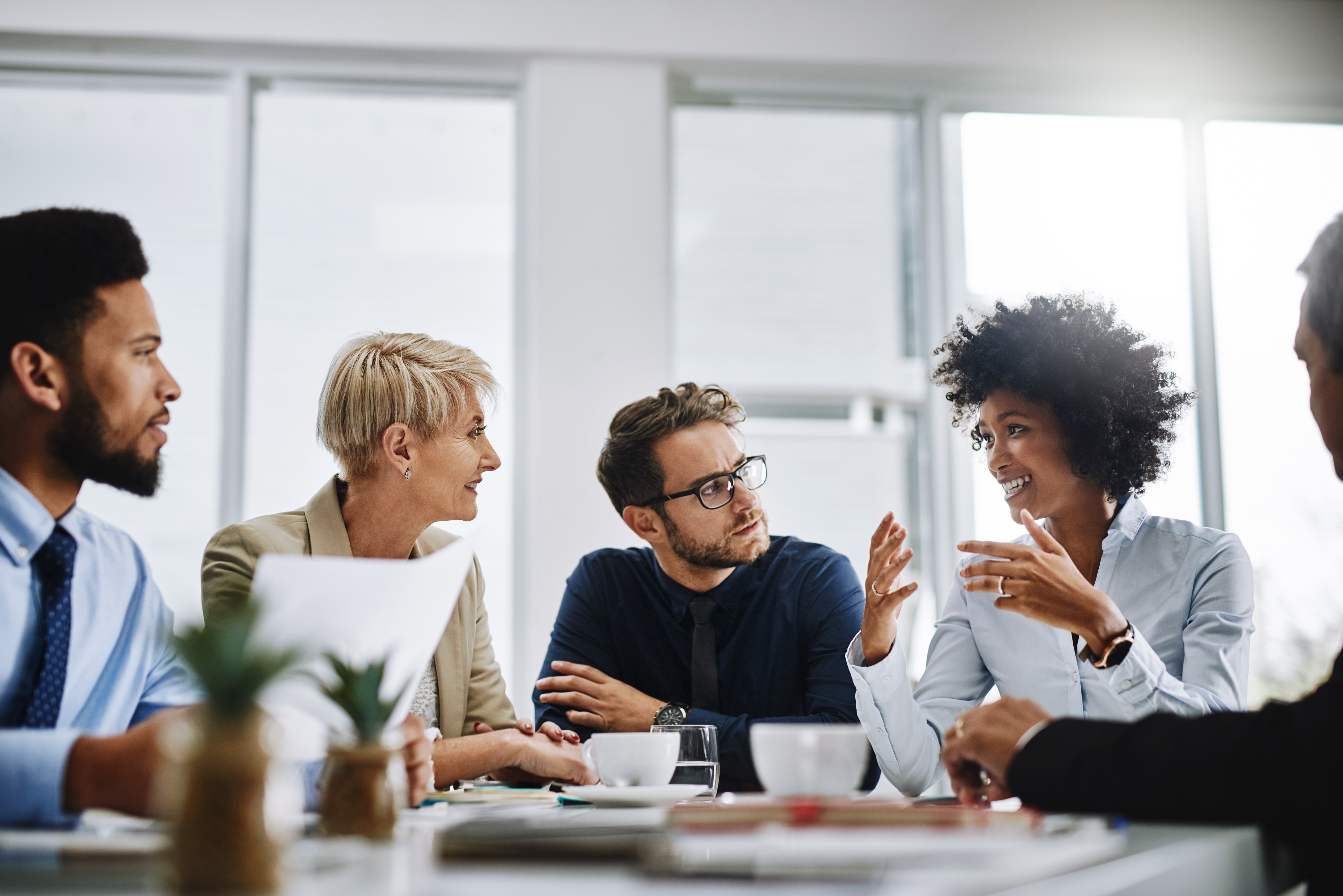 39
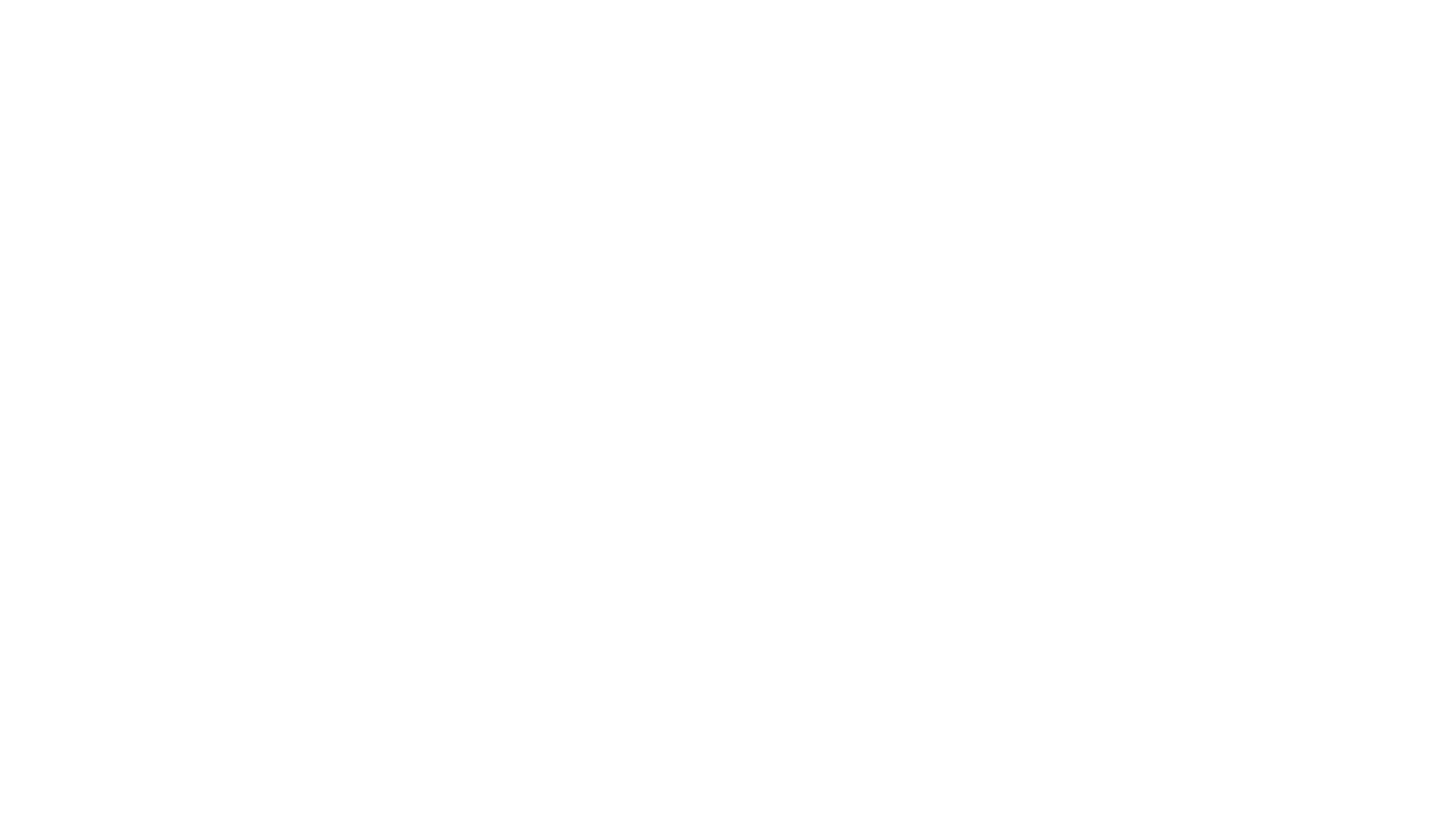 Questions
Services provided by Mercer Health & Benefits LLC.
6.	Review and Provide Feedback for Draft Annual Report of the Statewide Substance Use Response Working Group
(For Possible Action.)
Presentation Draft Annual Report of the Statewide Substance Use Response Working Group (SURG)
Terry Kerns, PhD
Office of the Attorney General, Substance Abuse/Law Enforcement Coordinator
[Speaker Notes: For possible Action]
About the Report
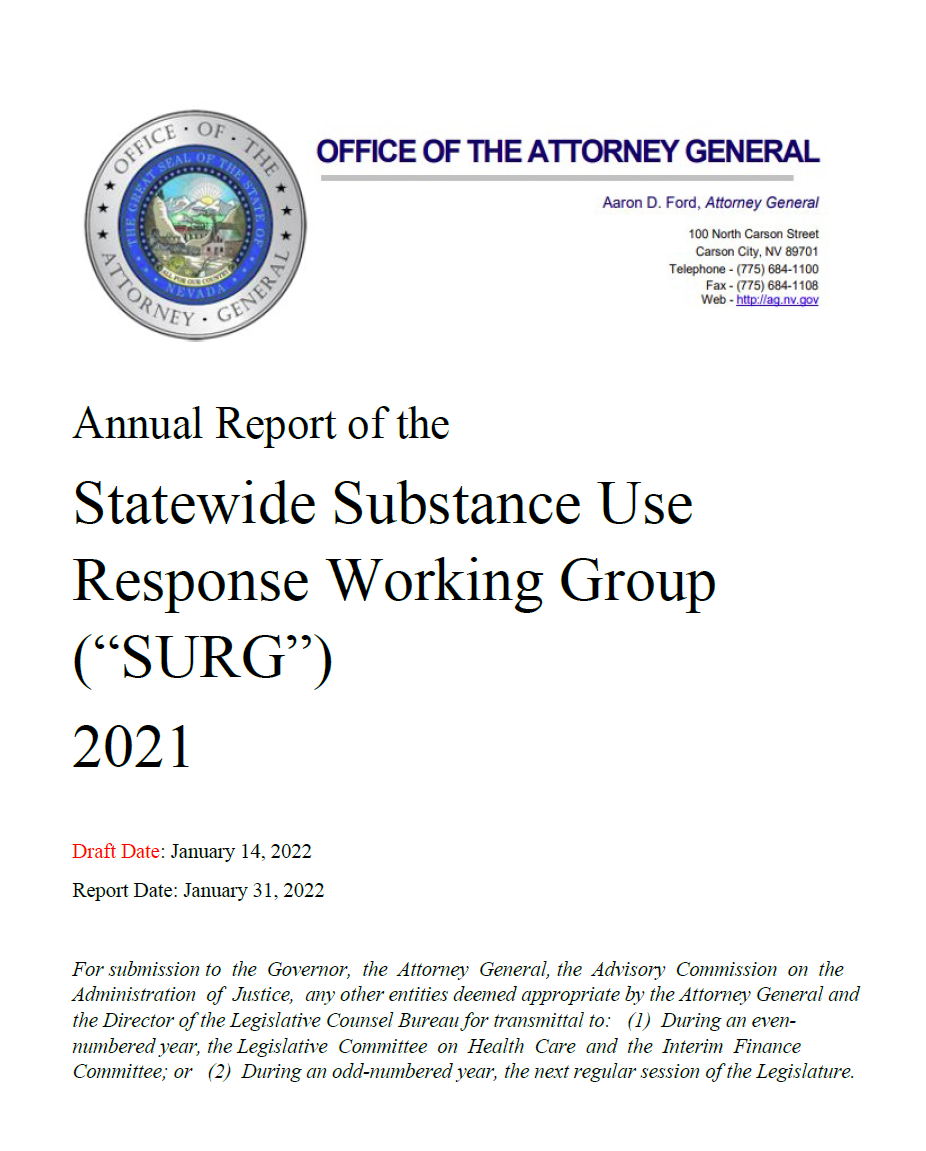 The 2021 report provides an overview from statutes, lists membership, and summarizes the first meeting of the SURG. 
Future annual reports will summarize findings and recommendations from the SURG.
Audience for the Report
“For submission to  the  Governor,  the  Attorney  General, the  Advisory  Commission  on  the  Administration  of  Justice,  any other entities deemed appropriate by the Attorney General and the Director of the Legislative Counsel Bureau for transmittal to:   (1)  During an even-numbered year, the Legislative  Committee  on  Health  Care  and  the  Interim  Finance  Committee; or   (2)  During an odd-numbered year, the next regular session of the Legislature”
Contents
Working Group Members and Non-Member Roles
Introduction & Background	
Context for this Report	
Roles and Responsibilities of the SURG	
Update on Nevada’s Opioid Litigation	
Recommendations for  the  Establishment,  Maintenance,  Expansion or  Improvement  of  Programs  to  Address  Substance  Misuse  and Substance Use Disorders	
Appendix	
Bylaws	
SURG Members by Appointments 	
Members’ Biographical Information
[Speaker Notes: Enc]
Statewide Substance Use Response Working Group (listed alphabetically)
Chelsi Cheatom 	Program Manager, Trac-B Exchange 	
Barbara Collins 	Principal, Mission High School, Clark County School District 	
Lesley Dickson 	Medical Director, Center for Behavioral Health 	
Fabian Doñate 	State Senator, District 10 	
Aaron Ford, Chair 	Attorney General, State of Nevada 	
Shayla Holmes 	Director, Lyon County Human Services 	
Jeffrey Iverson 	Director, Shine A Light Foundation 	
Jessica Johnson 	Senior Health Educator, Southern Nevada Health District (SNHD) 	
Lisa Lee 	Human Services Program Specialist, Washoe County Human Services Agency 	
Debi Nadler 	Co-founder, Moms Against Drugs 	
Christine Payson 	Nevada Sheriffs' and Chiefs' Association 	
Erik Schoen 	Executive Director, Community Chest, Inc. 	
Steve Shell 	Renown, Vice President, Behavioral Health, Renown Health 	
Claire Thomas 	State Assemblywoman, District 17 	
Dani Tillman 	Executive Director, Ridge House 	
Jill Tolles, Vice Chair State Assemblywoman, District 25 	
Stephanie Woodard  Psy.D., State Mental Health Authority and Single State Authority for Substance Abuse
Context for Report
Assembly Bill 374 created the Statewide Substance Working Group within the Office of the Attorney General. This group (referred to as “SURG” or the “Working Group” throughout) is charged with comprehensively reviewing issues related to substance misuse and substance use disorders in Nevada. 
Details of the bill and its requirements and documentation of activities of the SURG are available online.
The composition of the SURG is dictated in statutes. Appointments were made final in October 2021 and the first meeting of members convened November 16th, 2021. 
The legislation (Section 10) requires specific reporting for and by the SURG. 
“Section 10.5 of AB 374 bill requires the Department of Health and Human Services to annually report to the Working Group concerning the use of state and local money to address substance misuse and substance use disorders, and section 10 requires the Working Group to study, evaluate and make recommendations concerning the use of that money. Section 10 also requires the Working Group to submit annually a report of its recommendations to the Governor, the Attorney General, the Legislature and certain other entities.”
This report provides information from the first meeting of the Working Group in alignment with these requirements. 
“Compile a report which includes, without limitation, recommendations for the establishment, maintenance, expansion or improvement of programs to address substance misuse and substance use disorders based on the evaluations conducted pursuant to subsection 1.”
Roles and Responsibilities of the SURG
The roles and responsibilities of the SURG are defined by statutes and are listed here:
Leverage and expand current efforts across departments and agencies to prevent and reduce substance use including, but not limited to heroin, opioid, and stimulant use and identify ways to enhance current efforts through coordination and collaboration.  
Access evidence-based prevention and intervention efforts to significantly reduce the burden of substance use, including but not limited to heroin, synthetic and non-synthetic opioids, and stimulants. Recommendations must include:
primary, secondary, and tertiary prevention;
access to harm reduction interventions; and
overdose prevention strategies.
Roles and Responsibilities of the SURG
Assess and evaluate existing pathways to treatment and recovery for those who suffer from addiction including, but not limited to, special populations such as:
individuals who are incarcerated;
youth;
elderly;
pregnant women and the parents of dependent children;
people who inject drugs;
non-violent drug offenders whose crimes are primarily driven by addiction; and
disproportionately impacted populations.
Work to understand how Nevadans are able to access treatment and recovery supports from various points on the sequential intercept model. This includes a full review of Nevada’s existing law enforcement diversion, deflection and reentry programs.
Roles and Responsibilities of the SURG
Improve and expand evidence-based or evidence-informed programs, procedures and strategies to treat and support recovery from opioid use disorder and any co-occurring substance use disorder particularly in special populations such as:
individuals who are incarcerated;
youth;
elderly;
pregnant women and the parents of dependent children;
people who inject drugs;
non-violent drug offenders whose crimes are primarily driven by addiction; and
disproportionately impacted populations.
Support systems and programs for persons who are in recovery from opioid use disorder and any co-occurring substance use disorder.
Roles and Responsibilities of the SURG
Develop strategies and implementation plans between local, state and federal law enforcement entities and public health to prevent and respond to overdose. 
Study the efficacy and expand implementation of programs available to educate youth and families about the effects of substance abuse, and programs aimed at reducing harms associated with drug use and referring to evidence-based treatment. 
Improve coordination between local, state and federal law enforcement agencies and public health entities to enhance the communication of timely and relevant information and data and reduce duplicative data reporting and research activities.
Evaluate the current systems for sharing information between departments and agencies regarding the trafficking and distribution of licit and illicit substances including but not limited to stimulants, heroin and opioids.  
Study the effect of substance abuse on the criminal justice system, including law enforcement and correctional facilities.
Study the sources and manufacturers of substances which are abused, as well as methods and resources to prevent the manufacture, trafficking and sale of substances which are abused.
Study the effectiveness of criminal and civil penalties in preventing substance abuse and the manufacture, trafficking and sale of substances which are abused.
Evaluate the impact of substance use disorder on the economy.
Update on Nevada’s Opioid Litigation
The Office of the Attorney General worked with Assemblywoman Tolles, Dr. Woodard and Tina Dortch, Program Manager, Nevada Office of Minority Health and Equity, to receive stakeholder involvement in how to utilize opioid settlement funds to overcome substance use issues for Nevada.  Ultimately, the SURG will make recommendations for how to spend the funds.  
Documents available include Declaration of Findings; Contingency Fee Contract, Second Amended Complaint, and One Nevada Agreement on Allocation of Opioid Recoveries. 
The Declaration of Findings was established by the Governor to require outside counsel as a large and complex complaint suing over 60 entities. The Bureau of Consumer Protection directed the process to publish a Request for Proposals for law firms, with responses across the state and the country. The selection committee was diverse with members across the state to review and score the law firms. 
The Second Amended Complaint allows the Office of Attorney General to add defendants as the discovery process continues, collecting information from defendants and other stakeholders. 
The One Nevada Agreement allows the state to fairly and equitably allocate recovery from litigation between political subdivisions. Although the state’s trial date is ahead of county trial dates, the Office of the Attorney General is approaching this as a statewide effort in concert with the counties. All 17 Nevada counties agreed to participate, even if the county does not have current litigation, as well as all cities that are in litigation. State funds go to the Fund for Resilient Nevada according to state law. The SURG will then make recommendations to support the State Plan and Needs Assessment for how to best address the opioid epidemic in different parts of the state.
Update on Nevada’s Opioid Litigation
Process Notes and Next Steps
Nevada’s case is unique because it includes defendants who were manufacturers, distributors and pharmacies involved in this opioid epidemic. 
The Office of the Attorney General is currently in the discovery phase and the amount of documents Nevada has turned over is extensive including documents from the Department of Health and Human Services (DHHS), the Department of Public Safety (DPS) and others at 15 million pages and over three terabytes of data.  
The trial date of April 17, 2023 is soon in terms of litigation.
The state will not receive one lump sum from the defendants, some of whom have declared bankruptcy. The process and timing of recovering damages for harm created is going to be different if a case is settled versus goes to trial. The monies that will come in will be staggered. 
Courts may rule that money will come in over a series of years, depending on the lawsuits with different defendants. The account (Fund for Resilient Nevada) can accept funds from various sources. For example, if a doctor is determined to have mis-prescribed drugs, the State could ask for restitution to be paid to this account.
Recommendations for the Establishment, Maintenance, Expansion or Improvement of Programs to Address Substance Misuse and Substance Use Disorders
November 16th, 2021 marked the inaugural meeting of the SURG, and the agenda focused on setting up structural aspects of the process. For this reason, this report is limited in its discussion of recommendations for establishment, maintenance, expansion, or improvement of programs. 
More robust recommendations will be developed in future meetings. 
Decisions of the SURG included motions to nominate Attorney General Aaron Ford as Chair, which received unanimous support. Assemblywoman Tolles was nominated and unanimously approved as Vice Chair. 
The draft bylaws were approved, with one change: from Article 3, Section 1. Lisa Lee requested a change from the term “Intravenous drug users,” to people first language, such as “people who inject drugs.” The motion to approve the amended bylaws also passed unanimously. 
The SURG also discussed how to frame upcoming discussions. Dr. Woodard put forward a potential set of topics: 
 Substance Use Prevention 
 Reducing Harms 
 Early Intervention and Treatment 
 Recovery Supports 
 Criminal Justice 
 Data and Information Sharing
Recommendations for the Establishment, Maintenance, Expansion or Improvement of Programs to Address Substance Misuse and Substance Use Disorders
Members of the SURG discussed and provided input on this framework. More detail can be found in the minutes of the meeting. Suggestions for the process are summarized below: 
Meeting Considerations 
Organizing Topics. It was suggested to group the six topics two at a time for meetings throughout the rest of 2022. 
Timing Considerations. Bill draft requests (BDRs) will be due well before the January 2023 deadline, but discussions can help inform that process. 
Meeting Length. Two to three hours was suggested as a minimum amount of time for a single topic. Longer meetings were also suggested, with a proposal for four-hour meetings, starting at 9 a.m., including a lunch break, and covering two hours per topic. 
Subcommittees. Subcommittees were suggested as a possibility to support a deeper analysis of information by topic. Subcommittees will be considered as a potential strategy to study the issues. 
Data. Data will be important in future presentations. 
Subject Matter Experts (SME) will present on topic areas.
Regional Information. Information by region, including what has been successful, was suggested as a way to identify what to continue or what might be new or innovative. 
Prioritization. Members were asked to keep in mind the number of meetings that would be required. It is unlikely the group will be able to accomplish everything ahead of the 2023 legislative session, prioritization will be critical.
Discussion on Specific Topics
Suggestions made by members include

Criminal Justice: Committee members discussed several models to better examine this category, including the sequential intercept model of pre-justice system versus re-entry programs and strategies within the community, as well as dividing criminal justice areas into three categories: pre-incarceration, incarceration treatment, and then re-entry programs.
Prevention: Children and youth should have considerable attention; prevention and early intervention for children was discussed as needing more time. Jessica Johnson referenced the Institute of Medicine’s Continuum of Care for substance abuse, suggesting the SURG discuss universal prevention efforts and some selected secondary prevention efforts.  Reducing harm is kind of a tertiary prevention effort, before getting to a diagnosis, which would then qualify as treatment. One strategy might be to explore health promotion and prevention, so reducing harm could be grouped in that way in one presentation. Early intervention and treatment, and recovery support could be a second grouping. Under the criminal justice topic, there are opportunities for information and data sharing. There may be some overlap from a public health perspective and there may be important recommendations from SME. 
Social Determinants of Health: Social determinants of health (SDOH) that impact peoples’ experiences and cycles of isolation and poverty that impact substance use should be included. SDOH in rural Nevada was also noted as an important need for capacity.
Child Welfare System and Substance Use: This category should be viewed separately from the criminal justice system. For opioid use in particular, recently published research shows a correlation between overdose rates increasing where child welfare rates increase in communities. There are efforts across the state to incorporate CARA Plans of Care as well as the Families First Prevention Services Act.  
Overdose Prevention: This topic would deserve its own place on the agenda.
Discussion on Specific Topics
Next Steps
Suggesting Topics and Subtopics. Members were advised to keep their Bylaws available and to attach agenda suggestions to items A-Q from the bylaws and legislation, to determine where it fits in their scope.
Needs Assessment. State contracted vendors will bring forward initial findings for the Needs Assessment to the January meeting.
Appendices
Bylaws 
SURG Members by Appointments 
SURG Member Biographical Information
Questions or Comments
Action
7.	Establish Priorities and Process for the Upcoming Year to Accomplish the Business of the Working Group
(For Possible Action.)
8.	Review and Consider Items for March 9, 2022 SURG Meeting
9. Public Comment.
(Discussion only.)
Public Comment
Public comment shall be limited to three (3) minutes per person. We will begin with comments from Las Vegas and then invite comments from Carson City, followed by online participants. 

In Person
Please form a line. 
Before commenting, please state your full name for the record.
[Speaker Notes: Limit public comment timing –
Vegas
Carson 
Online 
--]
Public Comment
[Speaker Notes: Limit public comment timing –
Vegas
Carson 
Online]
Public Comment
[Speaker Notes: Limit public comment timing –
Vegas
Carson 
Online]
10. Adjournment.
(Discussion only.)
Additional Information, Resources & Updates Available At:
https://ag.nv.gov/About/Administration/Substance_Use_Response_Working_Group_(SURG)/
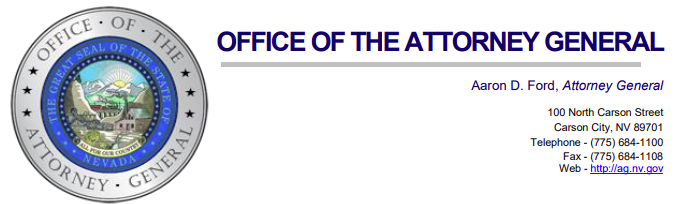